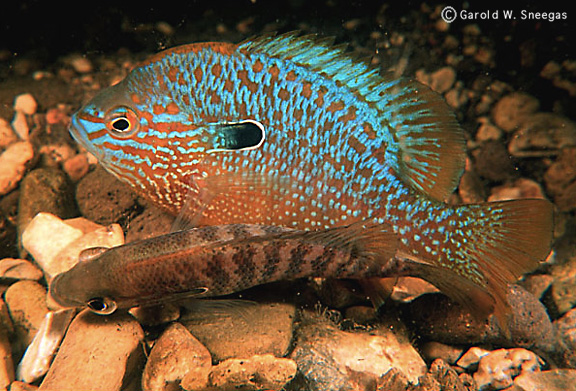 Freshwater introduced species
What’s the difference between an exotic, an introduced, and an invasive species?
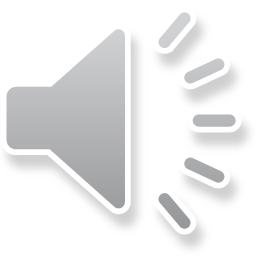 Introduced species have a range on the continent, but are introduced outside of this range
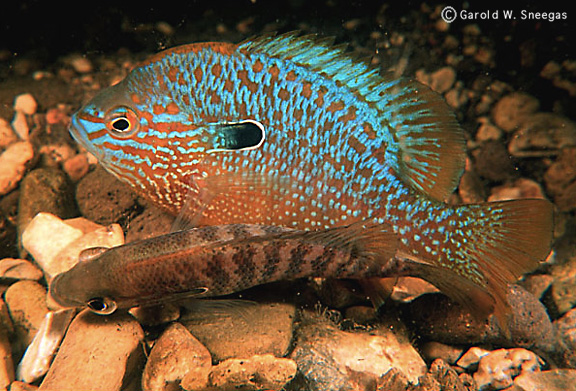 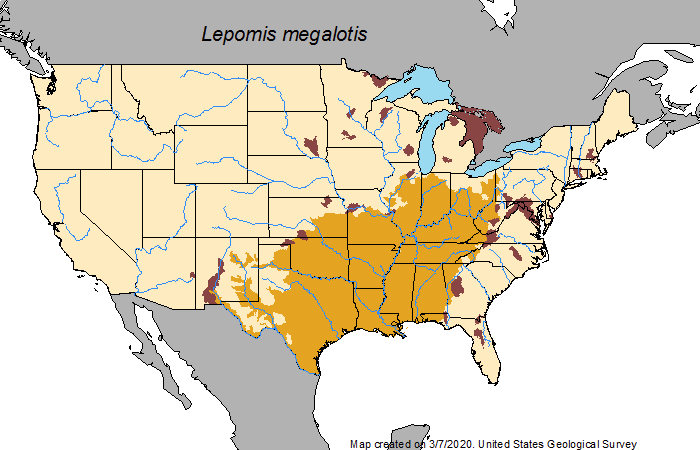 Exotic species come from another continent
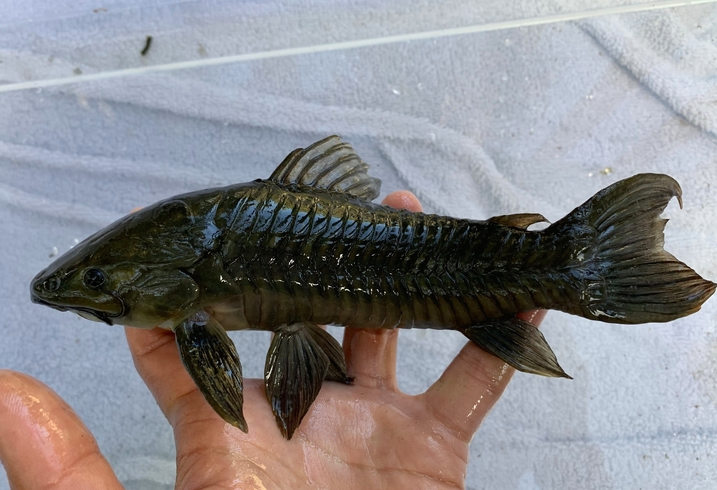 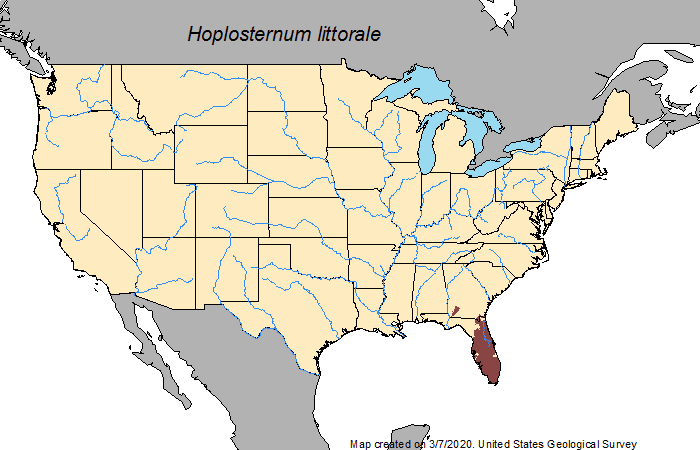 Either can become invasive if they spread extensively
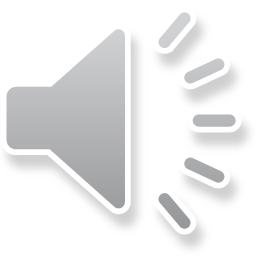 Is an exotic species worse than an introduced species?
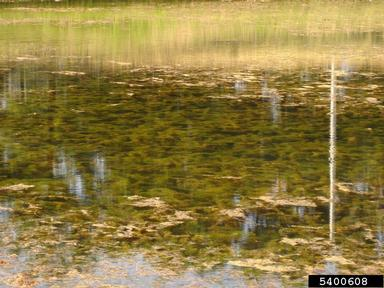 Water milfoil (Myriophyllum spicatum, exotic) may completely change an ecosystem
It all depends upon the impact!
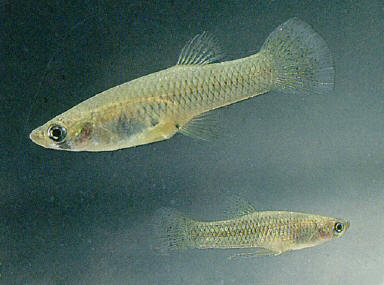 Western mosquitofish (Gambusia affinis) hybridize with native gambusia in the western US and wipe out their genetic diversity
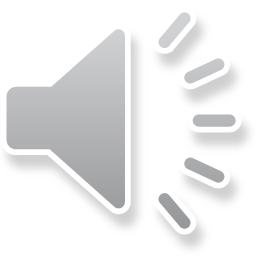 Graves Lovell, Alabama Department of Conservation and Natural Resources, Bugwood.org
If a species is introduced, is the story over?
Pterophyllum scalare
Angelfish
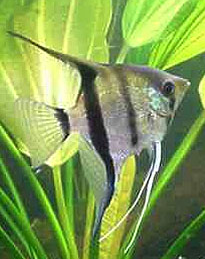 Chitala ornataClown Knifefish
Oreochromis aureusBlue tilapia
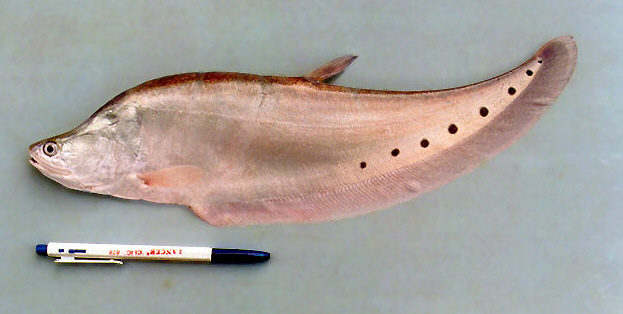 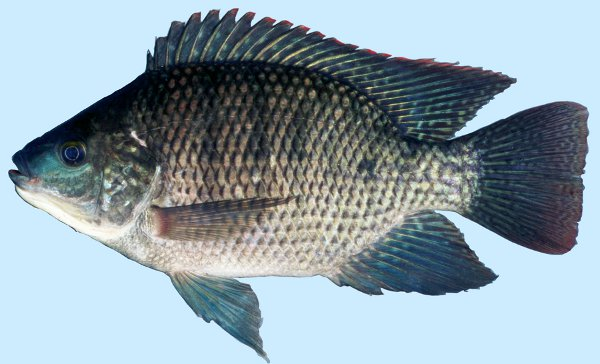 Species that 
are introduced
Again, it depends!
Species that 
establish
Species that become invasive
Known introductions failed in California (1964), Florida (1979), and Kentucky (1984)
Superabundant throughout peninsular Florida and occurs in systems in the east coast and southwest
Established in FL, but 
failed elsewhere
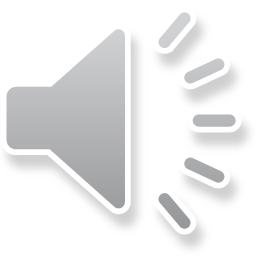 And Some species boom and then bust, and some boom and bust and boom and bust…
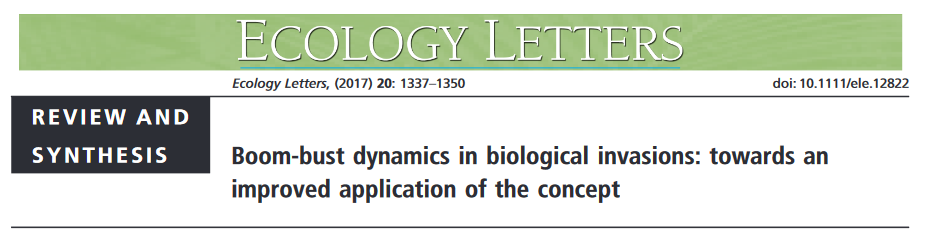 Strayer et al.
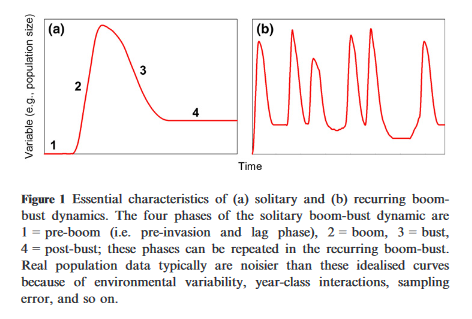 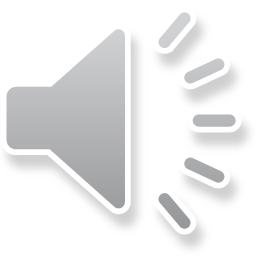 How many invasive species are we talking about?
These data are just for species moving between Europe and North America.  Where do most originate?
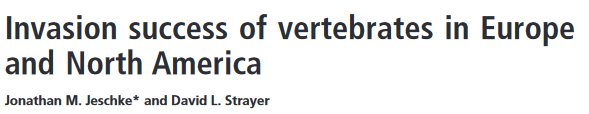 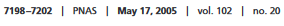 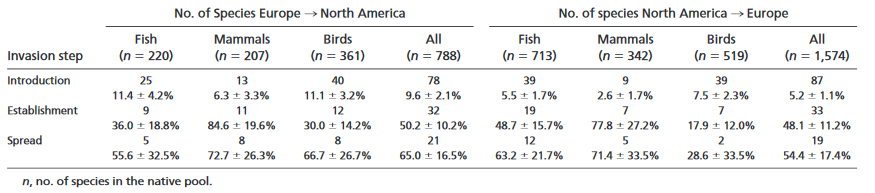 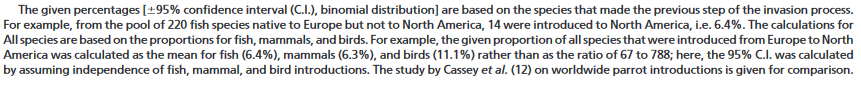 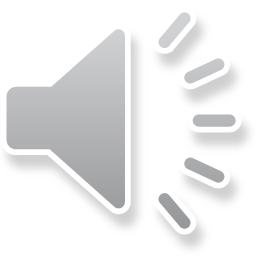 S. America:
Catfish (armored or not), piranhas and relatives, cichlids
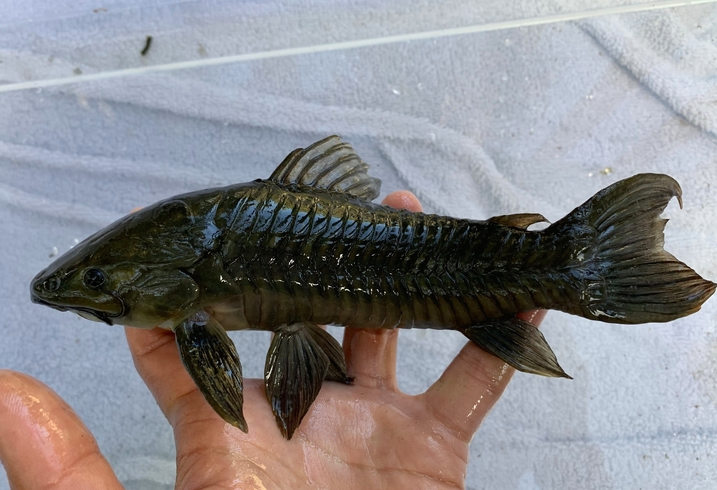 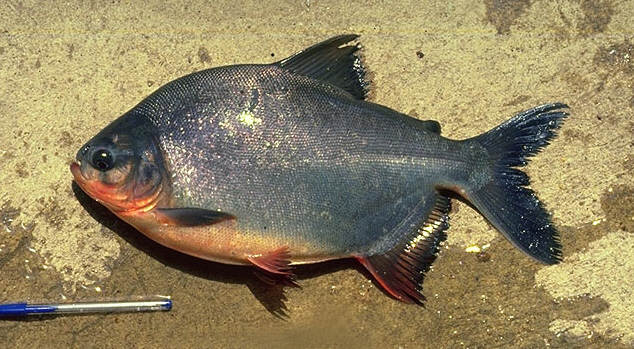 C. America:  
Cichlids, tetras, mollies, swordtails, platyfish
Africa:  
Cichlids
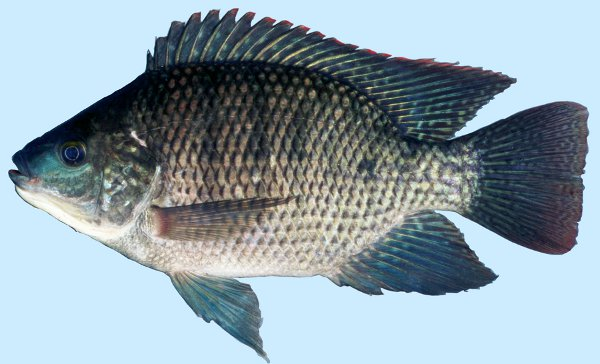 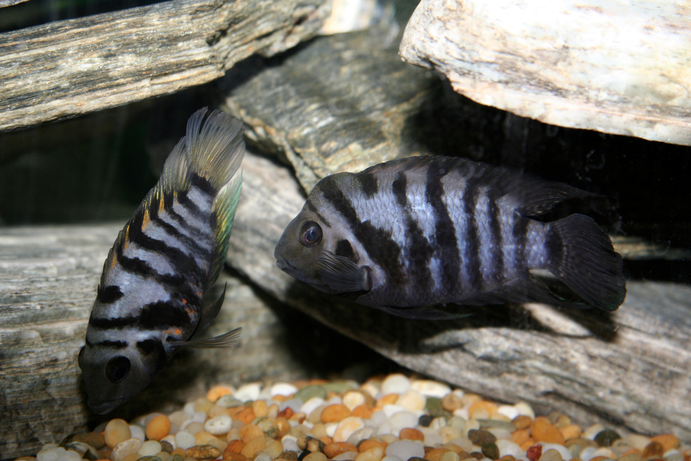 Asia, Eurasia:
Snakeheads, eels, carps, knifefish, gouramis, danios, barbs
Europe:
Big cyprinids
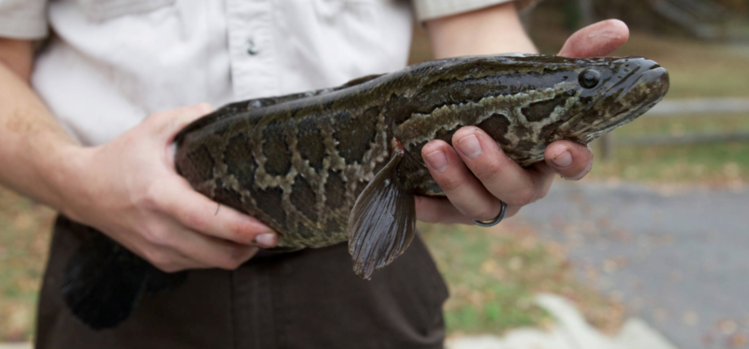 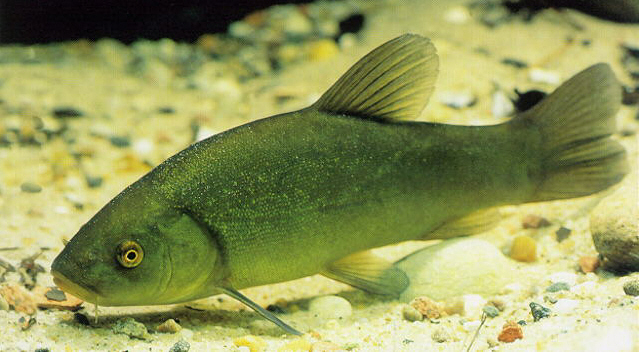 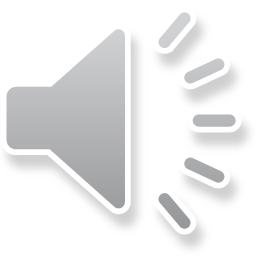 https://nas.er.usgs.gov
From: Claudi and Leach (1999)
How many species are we talking about?
A lot!
Especially in FL and HI (and CA)
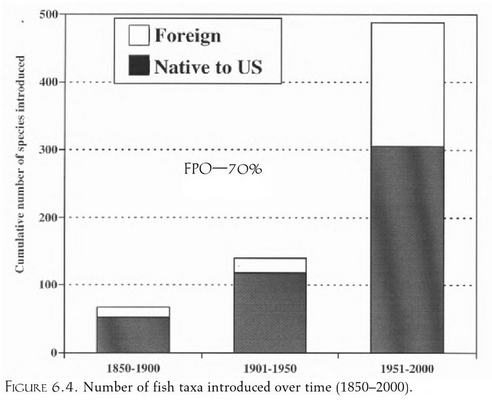 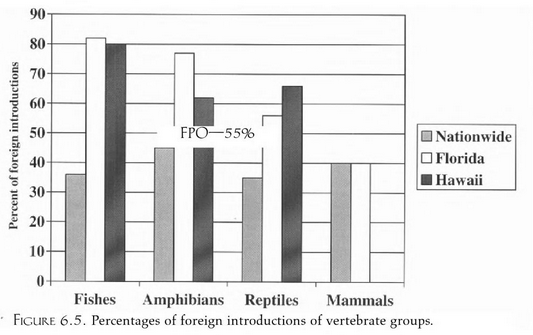 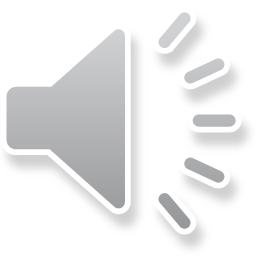 Ruiz and Carlton (2003) Invasive Species: Vectors and Management
How are the species moving around?
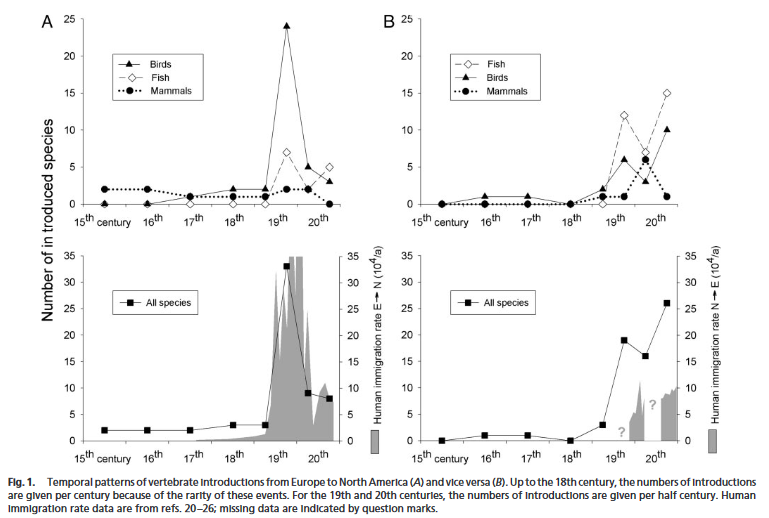 To a large degree, with people
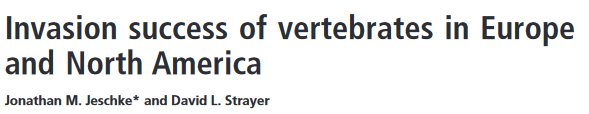 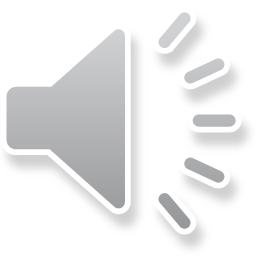 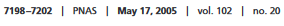 how do freshwater Vertebrates move around?
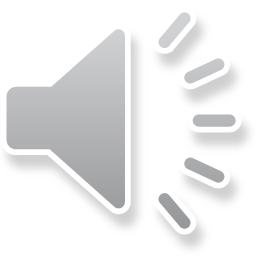 From: Claudi and Leach (1999)
How big of a problem is this?
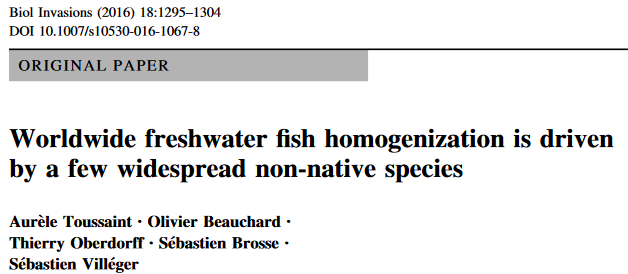 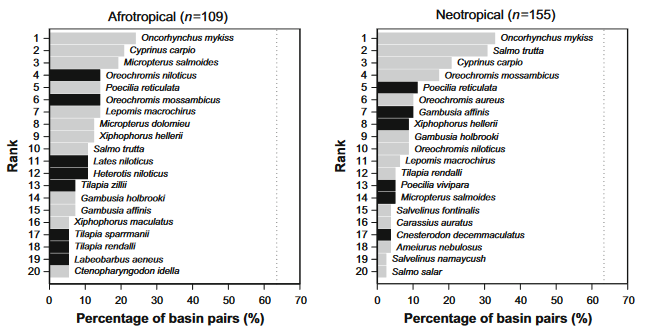 “The 20 most frequently introduced species account for 28.6(in the Neotropics) to 45.5 % (in the Afrotropics) of the number of species introduced in each realm.”
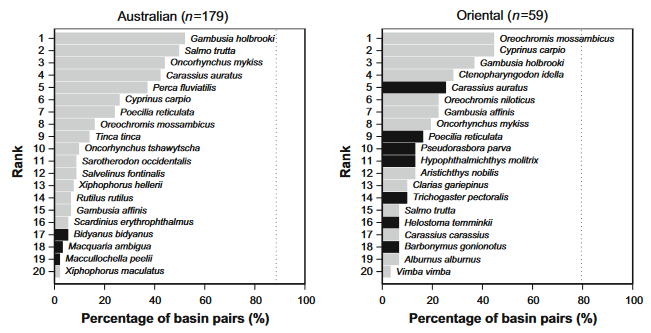 The 20 most frequently introduced species account for “74 % (691/1222) of the introduction events in the Neotropics, 76 % (113/149) in Oriental, 82 %(128/156) in Afrotropical and 91 % (369/406) in Australian realms”
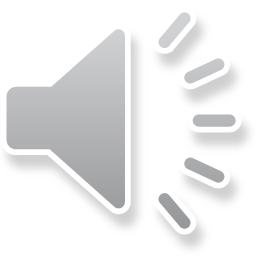 What species are we talking about?
Oreochromis niloticus/
other Oreochromis/
Tilapia
Onchorhynchus mykiss/
other Oncorhynchuys/
Salmo trutta
Gambusia/
Poecilia
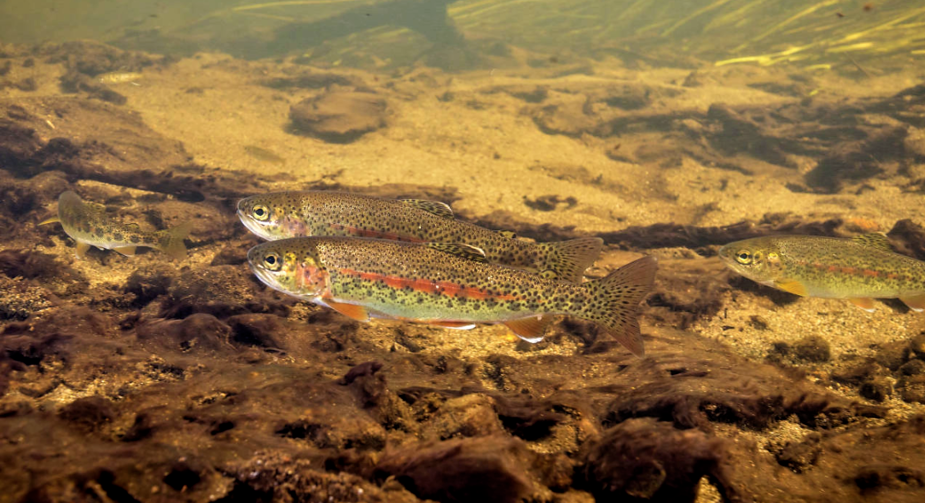 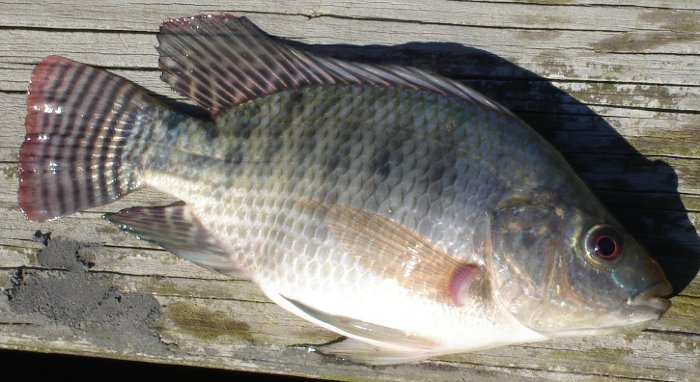 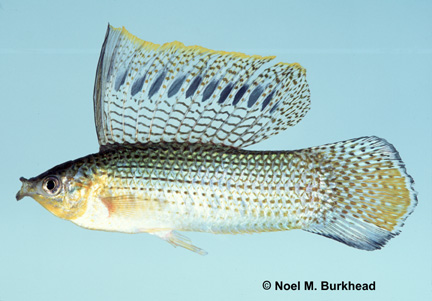 Xiphophorus helleri
Cyprinus carpio
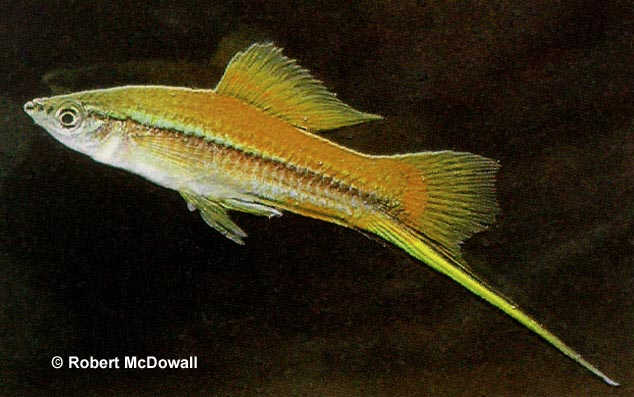 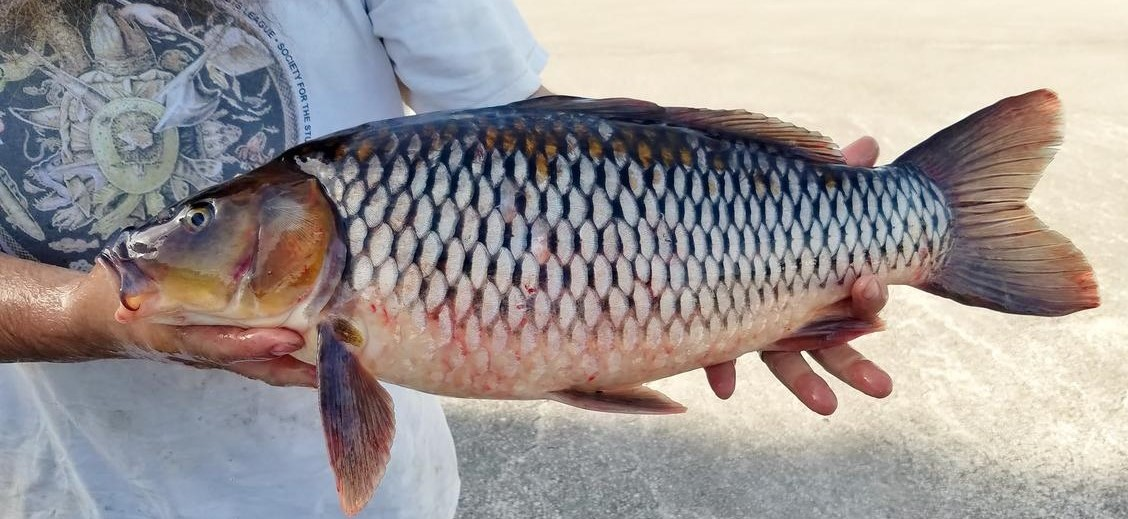 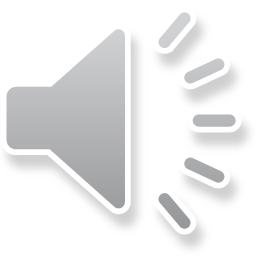 https://nas.er.usgs.gov
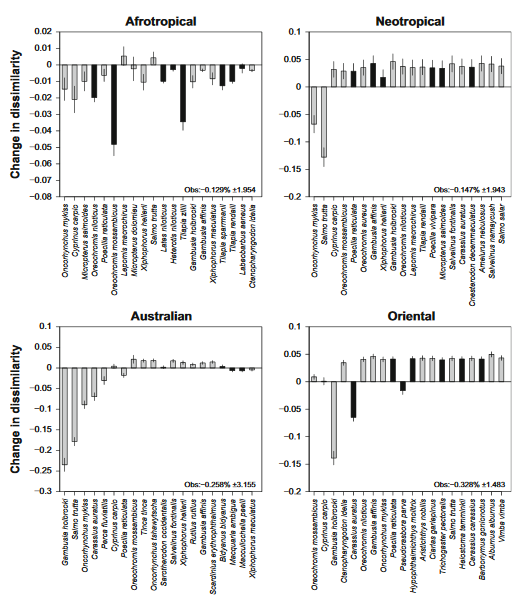 In many cases, the introductions cause systems to become more similar to each other
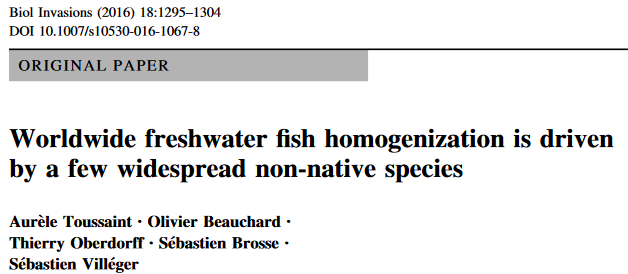 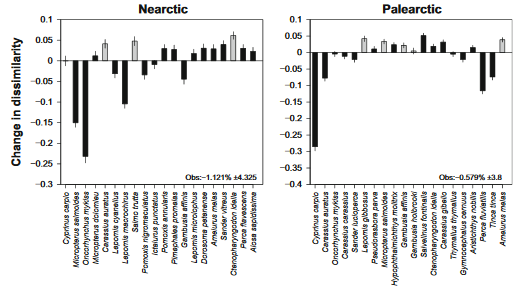 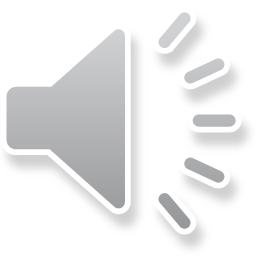 The IUCN’s worst 100
Clarias batrachus
(walking catfish)
Salmo trutta
(brown trout)
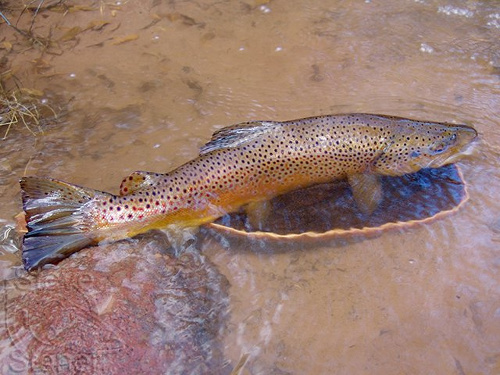 Oreochromis mossambicus
(Mozambique tilapia)
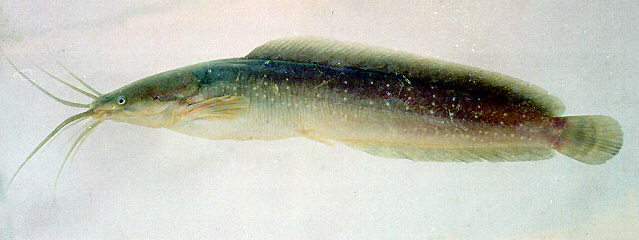 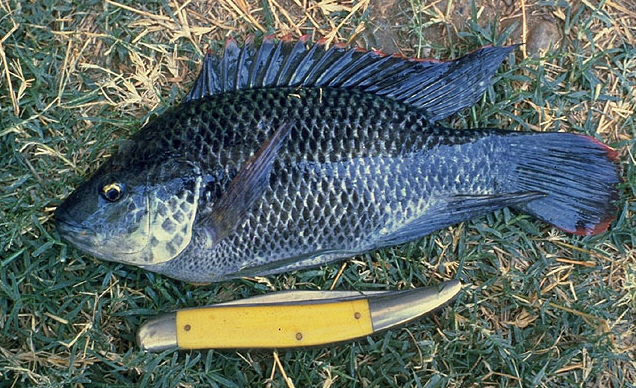 Cyprinus carpio
(common carp)
Gambusia affinis
(western mosquitofish)
Lates niloticus(Nile perch)
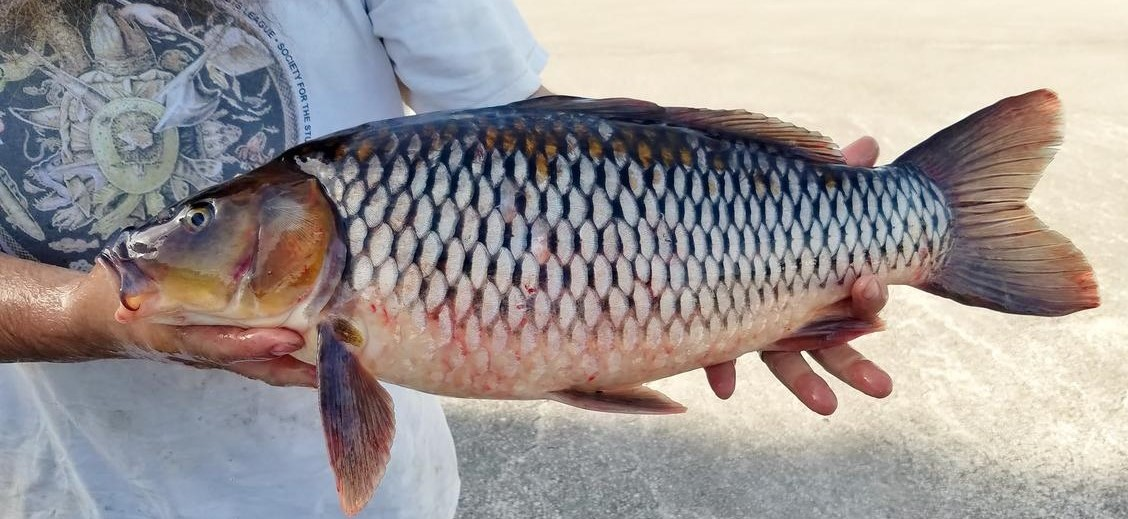 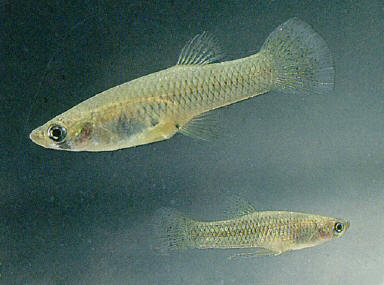 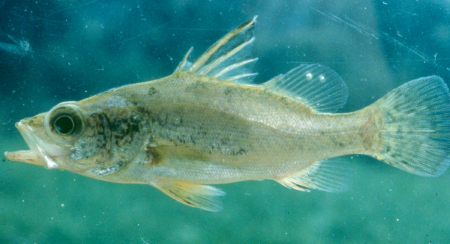 Trachemys scripta
(red-eared slider)
Micropterus salmoides
(largemouth bass)
Oncorhynchus mykiss
(rainbow trout)
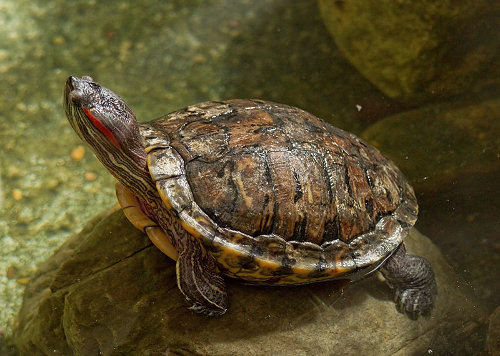 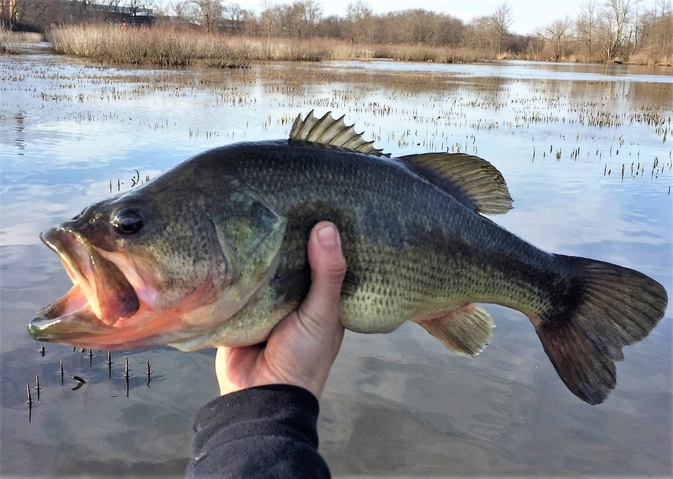 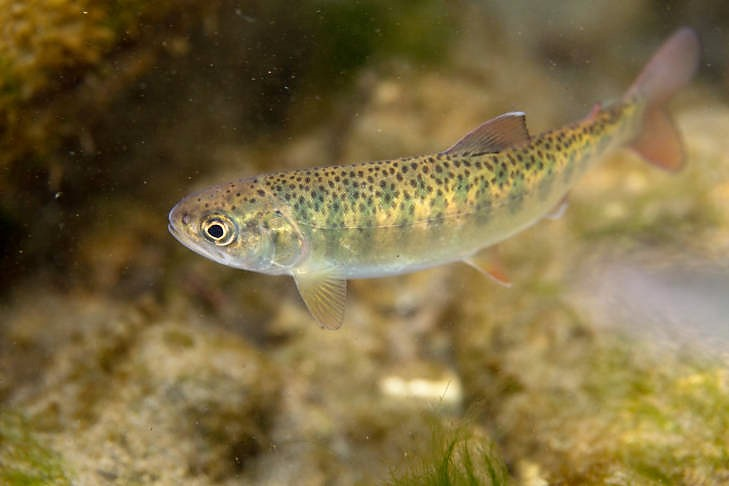 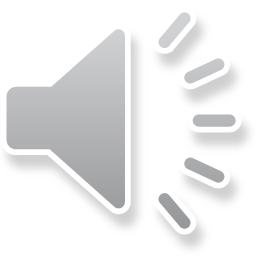 https://nas.er.usgs.gov
Nonindigenous species can become superabundant
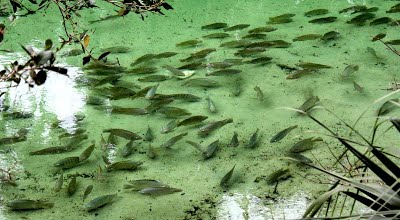 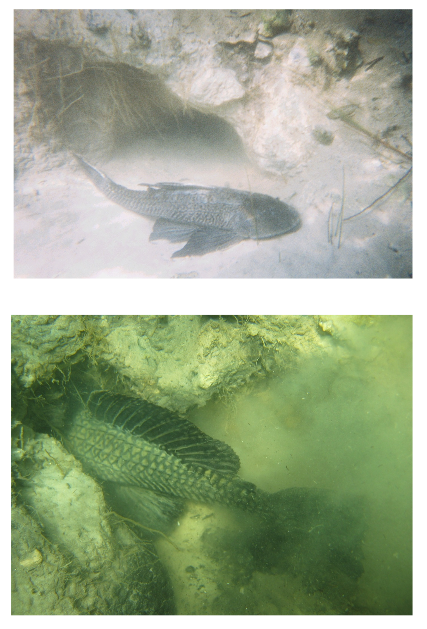 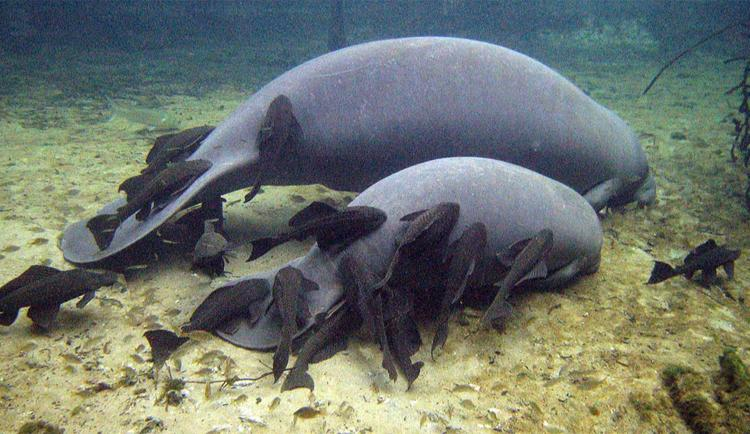 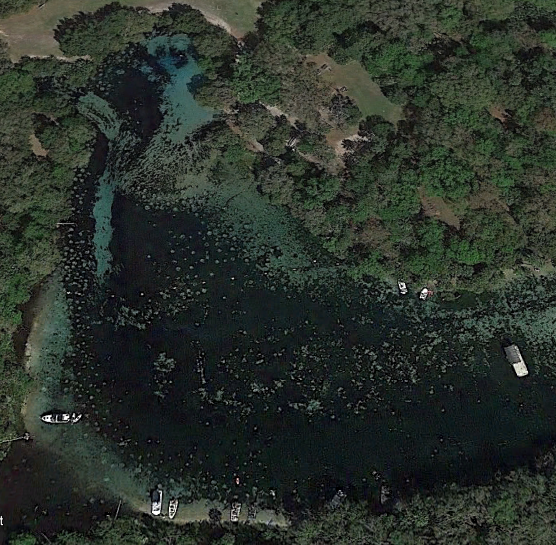 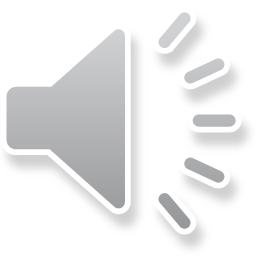 https://www.reabic.net/journals/mbi/2015/3/MBI_2015_Hill_Sowards.pdf
Google Earth
http://www.virginislandsdailynews.com/ap/manatees-face-new-challenge-in-florida-from-harassing-non-native/article_0abe0101-88ba-5b35-af1c-0d43ba38a329.html
https://sites.google.com/site/ocklawahamanpaulnoscareports/snook-and-tarpon-at-silver-springs-near-ocala?tmpl=%2Fsystem%2Fapp%2Ftemplates%2Fprint%2F&showPrintDialog=1